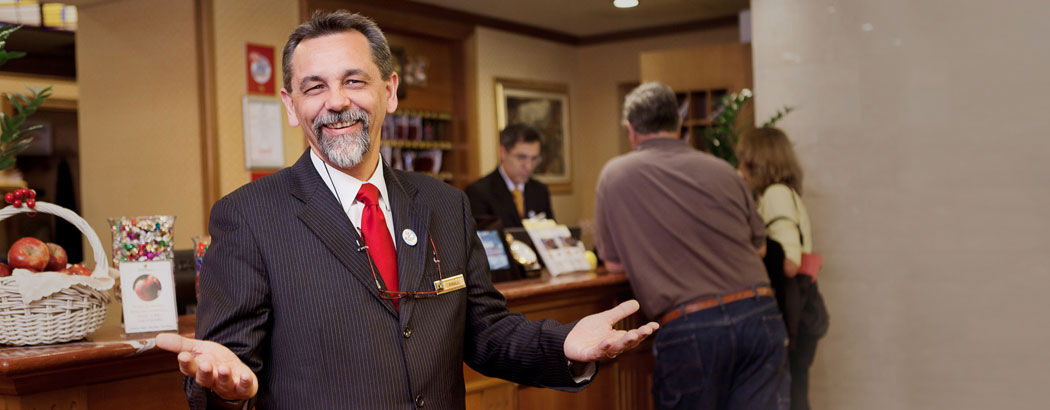 Labsajūta viesmīlībā
Prasme apvienot dažādas lomas vienlaicīgi: menedžeris, īpašnieks, organizators un palīgs klientam
Viesnīcu un SPA pakalpojumu vieta tūrisma tirgū
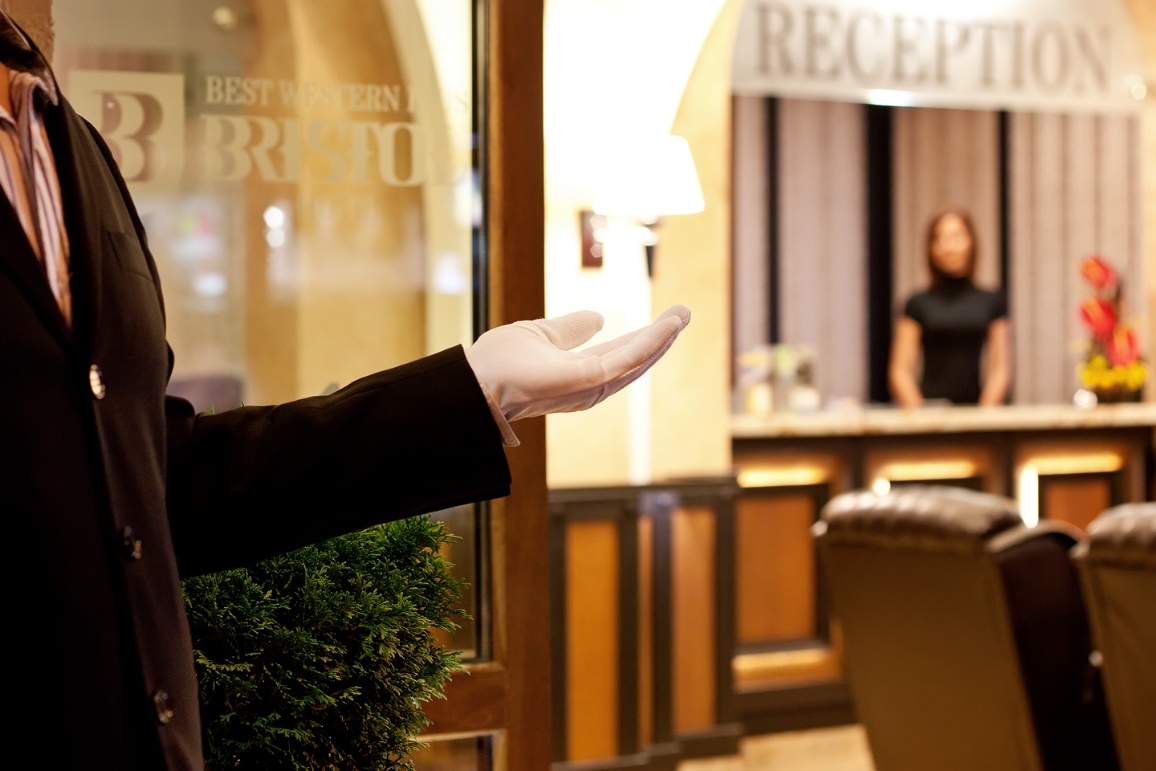 Izprast konkurenci un tās piedāvātos pakalpojumus
Veidot savu unikālo piedāvājumu
Izvēlēties partnerus = veidola atpazīstamība
Papildus produktu pārdošana un up selling
Viesmīlības pamatlikumi
Zelta likumi saņemot telefona zvanu
Jūsu vitrīna ir jūsu mājas lapa = atvērts logs uz ārpasauli
Jūsu reakcija klientu klātbūtnē: sveiciens un uzmanība
Radīt uzticības atmosfēru: ieteikumi, norādes, telpu vizīte un alternatīvas 
Prasme pateikt uz redzēšanos
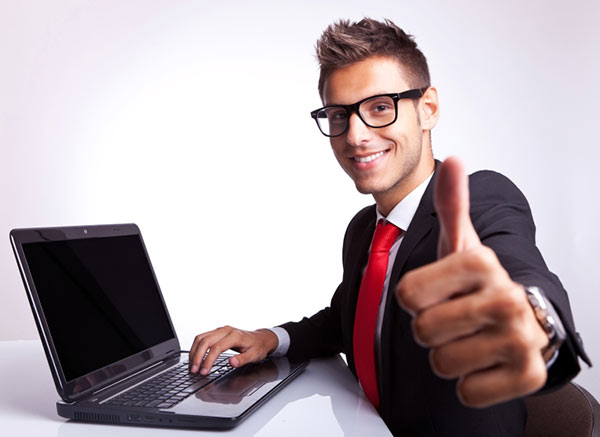 Sūtījums klientam
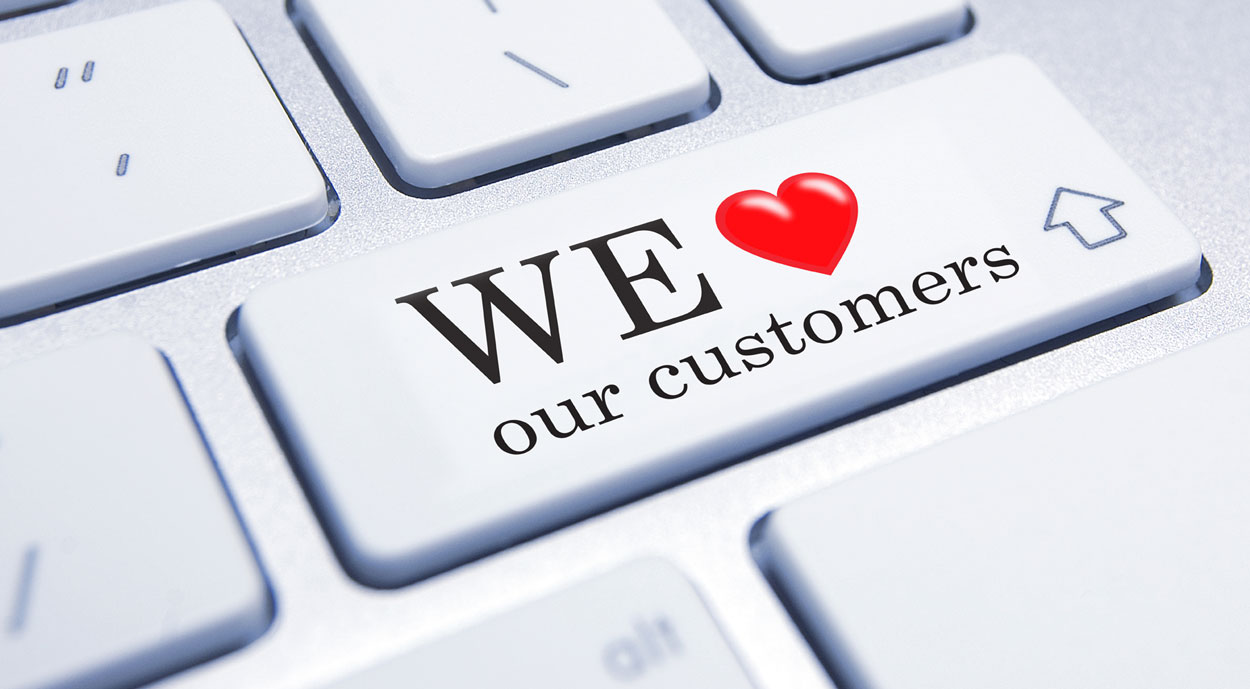 Izprast klientu vēlmes un patērēšanas tendences:  kas ir jūsu klients un kādu jūs gribētu
Prast uzklausīt esošos klientus: ko viņš grib
Izvelēties savu klientu segmentu, mērķa auditoriju
Personāla līdzdalība klienta uzticības palielināšanā
Viesmīlības pakalpojumu filozofija un uzvedības normas
Balss tonis un ritms, runas veids: attīstīt atbilstošu vārdu krājumu
Žesti un bezvārda uzruna: smaids un attieksme
Prasme sagaidīt klientu atkarībā no vietas, prasme likt pagaidīt
Jūsu komandas motivācija un iniciatīva
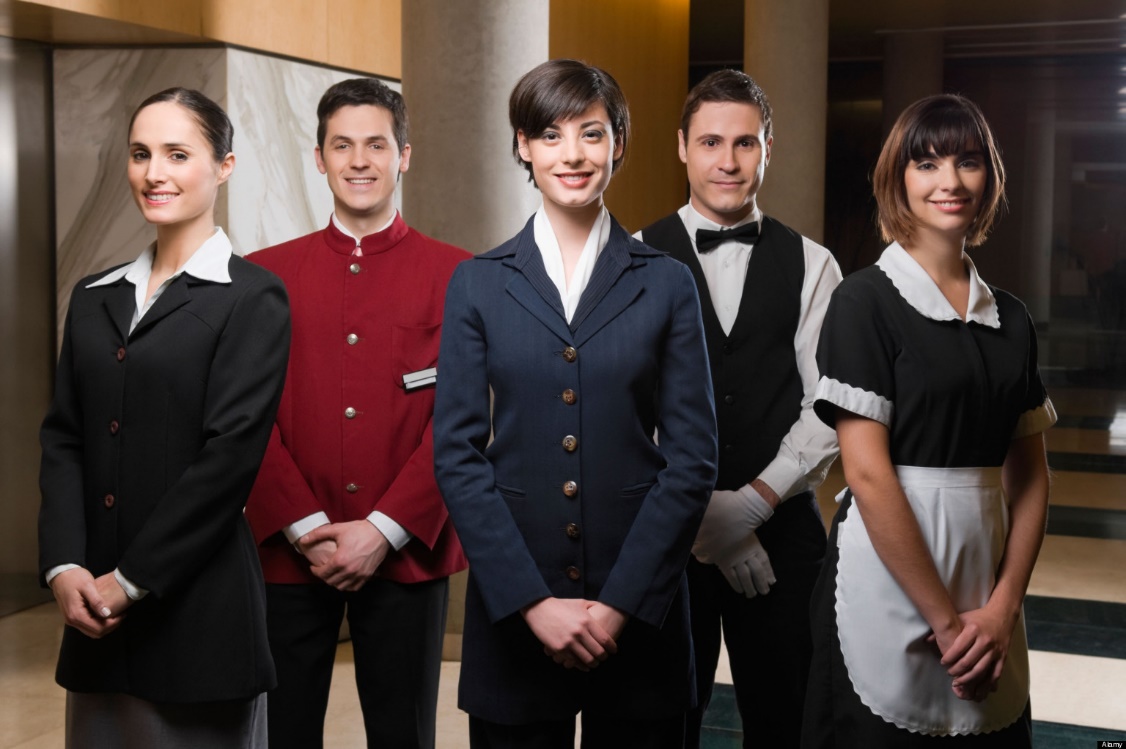 Vadīt savu uzņēmumu kā profīta centru
Attīstīt jaunus pakalpojumus = palielināt apgrozījumu
Klienta un Jūsu komandas mijiedarbība
Prasme argumentēti pārdot savus pakalpojumus, liekot pirmajā vietā klienta priekšrocības
Savu pakalpojuma klāsta pārzināšana
Prast sazināties ar sarežģītiem vai ļoti prasīgiem klientiem
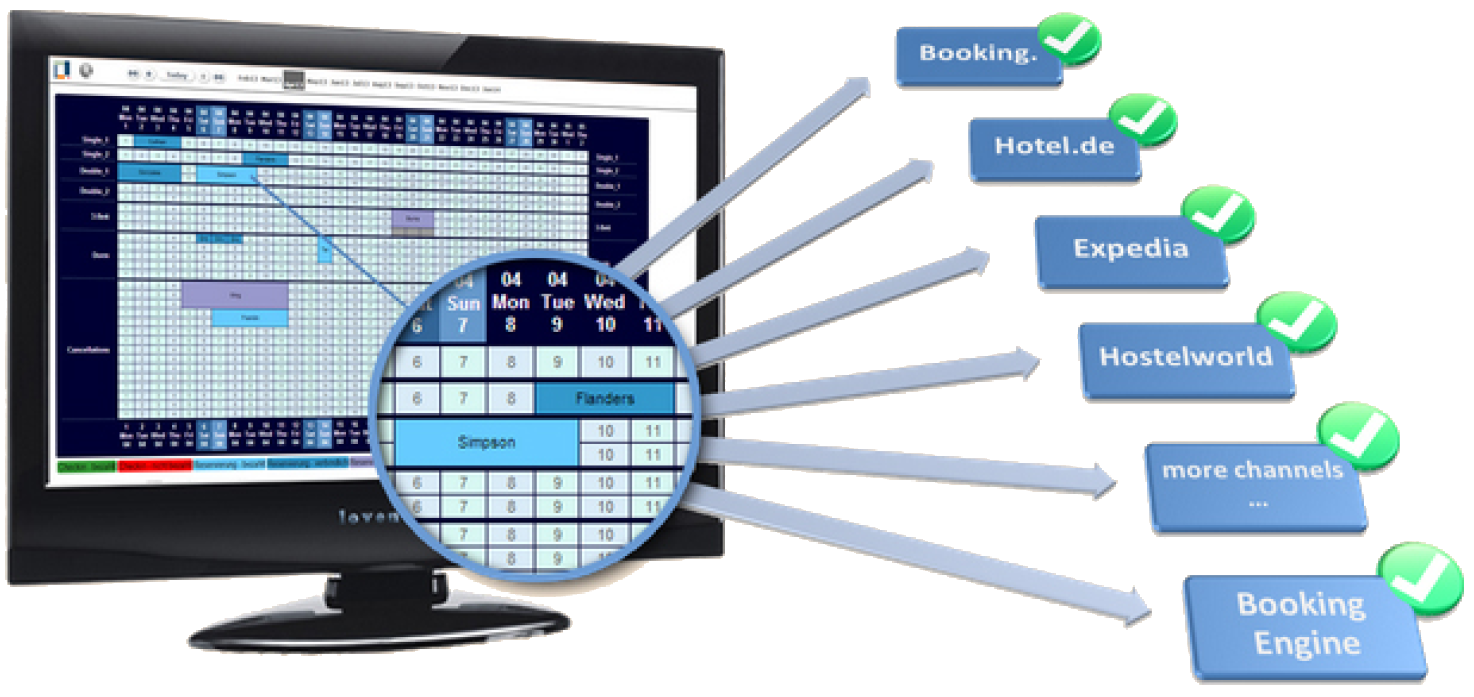 Paļdys vysim, ka bejot kūpā!
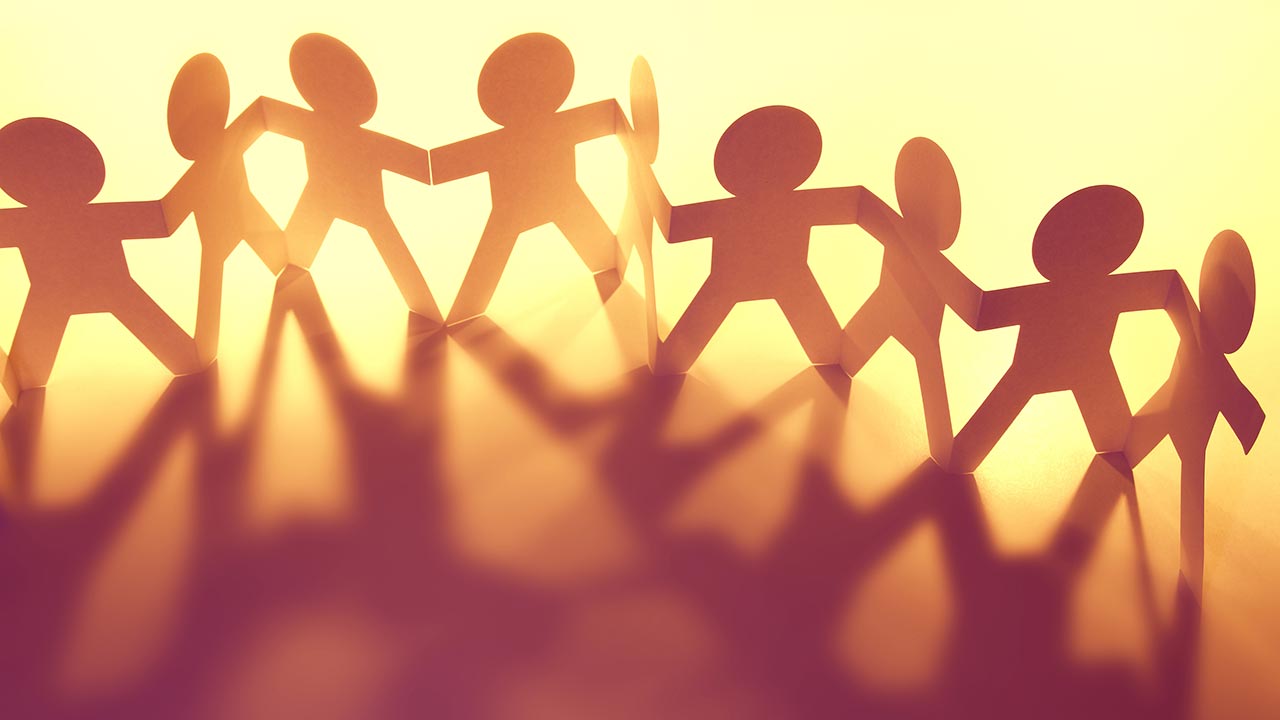 Aivars Provejs E-pasts: Aivars.provejs@sfr.fr Mob: +371 26514119